Figure 1. Effect of an exon 9 morpholino targeting col6a1 mRNA on ColVI expression, morphology and muscle structure of ...
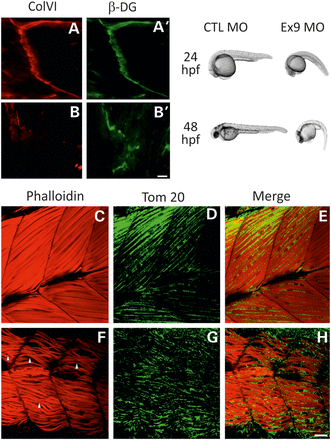 Hum Mol Genet, Volume 23, Issue 20, 15 October 2014, Pages 5353–5363, https://doi.org/10.1093/hmg/ddu254
The content of this slide may be subject to copyright: please see the slide notes for details.
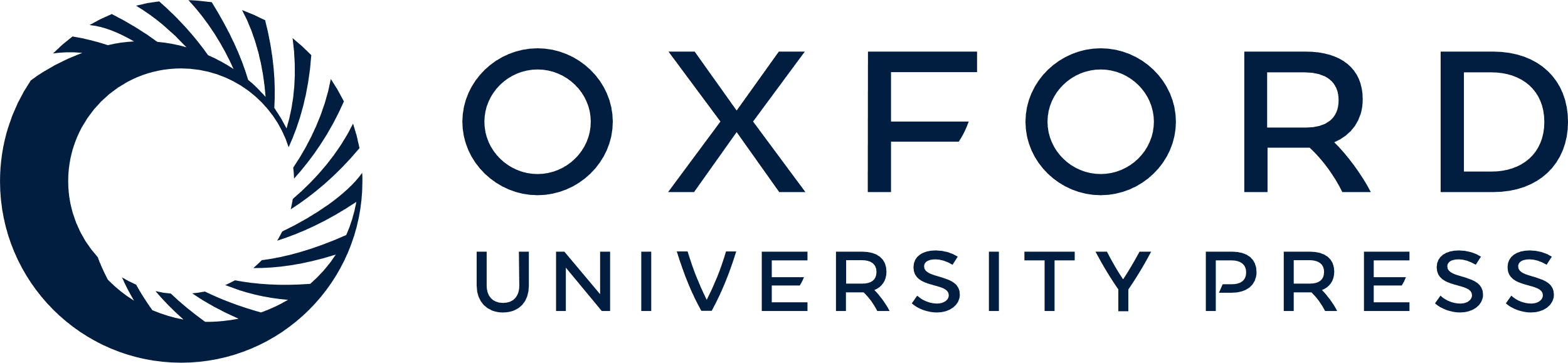 [Speaker Notes: Figure 1. Effect of an exon 9 morpholino targeting col6a1 mRNA on ColVI expression, morphology and muscle structure of zebrafish embryos. Top left, frozen sections from control (A and A′) or exon 9 morphant zebrafish embryos (B and B′) were immunolabeled with anti-ColVI (A and B) or anti-β-dystroglycan (β-DG) antibodies (A′ and B′). Bar, 5 μm. Top right, microscopic analysis of control (CTL MO) and exon 9 morphant embryos (Ex9 MO) at 24 and 48 hpf. Bottom, confocal analysis of 48 hpf control (C–E) and exon 9 morphant embryos (F–H) stained with phalloidin (C and F), Tom20 (D and G). (E and H) Merged images of phalloidin and Tom20 staining. Bar, 30 μm.



Unless provided in the caption above, the following copyright applies to the content of this slide: © The Author 2014. Published by Oxford University Press. All rights reserved. For Permissions, please email: journals.permissions@oup.com]
Figure 2. Effect of NIM811, CsA or FK506 on spontaneous coiling events of col6a1 morphant zebrafish. Spontaneous ...
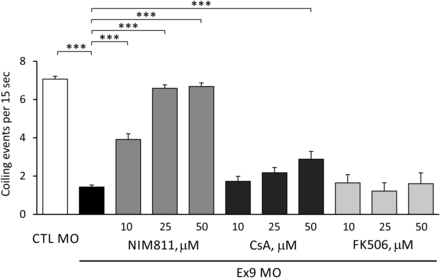 Hum Mol Genet, Volume 23, Issue 20, 15 October 2014, Pages 5353–5363, https://doi.org/10.1093/hmg/ddu254
The content of this slide may be subject to copyright: please see the slide notes for details.
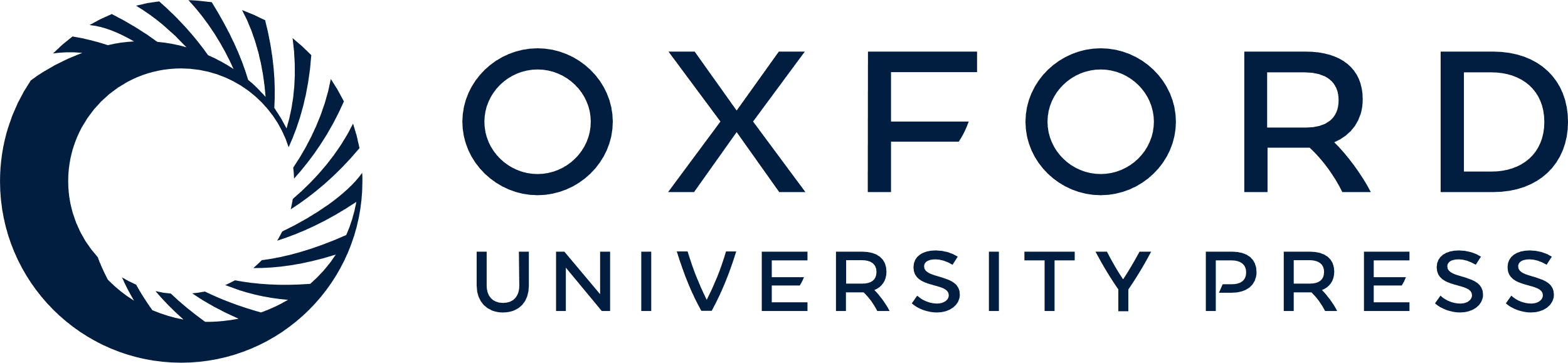 [Speaker Notes: Figure 2. Effect of NIM811, CsA or FK506 on spontaneous coiling events of col6a1 morphant zebrafish. Spontaneous coiling events were recorded in 24 hpf control and exon 9 morphant embryos in the presence of the indicated concentrations of NIM811, CsA or FK506 added at 21 hpf. Data represent the mean of at least three independent experiments ± SEM. ***P < 0.005. Total embryos analyzed were: controls, 160; exon 9 morphants, 177 untreated, 100 for each NIM811 concentration, 50 for each CsA concentration and 20, 18 and 16 for concentrations of FK506 of 10, 25 and 50 μm, respectively. Abbreviations are as in Figure 1.


Unless provided in the caption above, the following copyright applies to the content of this slide: © The Author 2014. Published by Oxford University Press. All rights reserved. For Permissions, please email: journals.permissions@oup.com]
Figure 3. Effect of NIM811, CsA or FK506 on touch-evoked escape response of col6a1 morphant zebrafish. Responses evoked ...
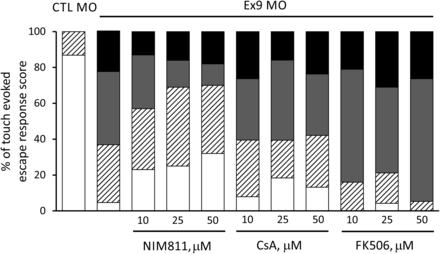 Hum Mol Genet, Volume 23, Issue 20, 15 October 2014, Pages 5353–5363, https://doi.org/10.1093/hmg/ddu254
The content of this slide may be subject to copyright: please see the slide notes for details.
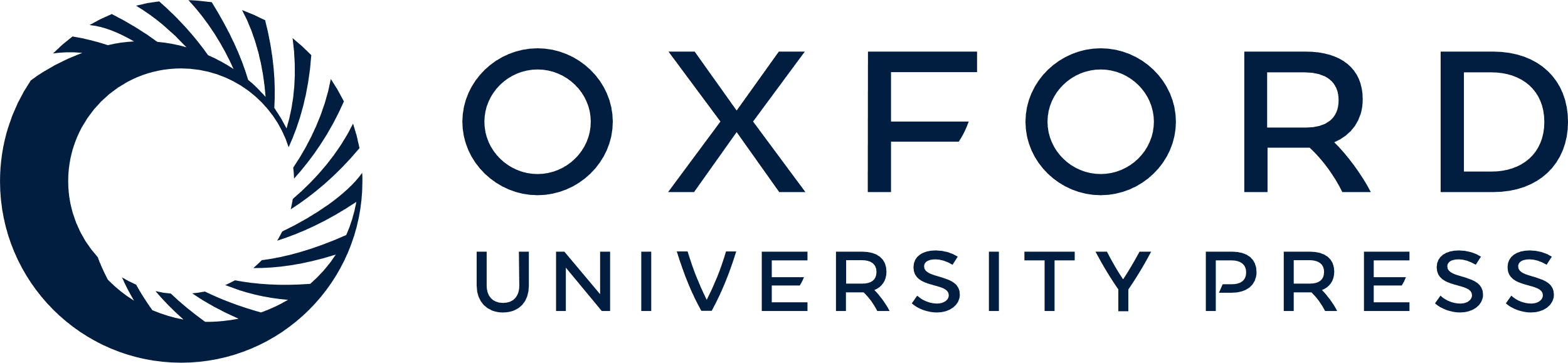 [Speaker Notes: Figure 3. Effect of NIM811, CsA or FK506 on touch-evoked escape response of col6a1 morphant zebrafish. Responses evoked by touching 48 hpf embryos with a pipette tip were recorded. Embryos were assigned to four groups based on their escape response: open bars, normal response; hatched bars, minor motility defects; grey bars, embryos responding with coiling only; closed bars, no response. Results are reported as percentage of total embryos analyzed. Where indicated, embryos had been treated with the indicated concentrations of NIM811, CsA or FK506 at 21 hpf. Number of experiments, numerosity for each condition and abbreviations are as in Figure 1.


Unless provided in the caption above, the following copyright applies to the content of this slide: © The Author 2014. Published by Oxford University Press. All rights reserved. For Permissions, please email: journals.permissions@oup.com]
Figure 4. Effect of NIM811, CsA or FK506 on birefringence of col6a1 morphant zebrafish. (A) Birefringence of normal and ...
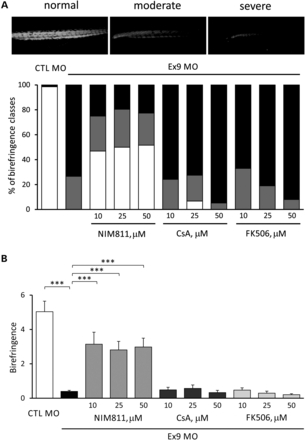 Hum Mol Genet, Volume 23, Issue 20, 15 October 2014, Pages 5353–5363, https://doi.org/10.1093/hmg/ddu254
The content of this slide may be subject to copyright: please see the slide notes for details.
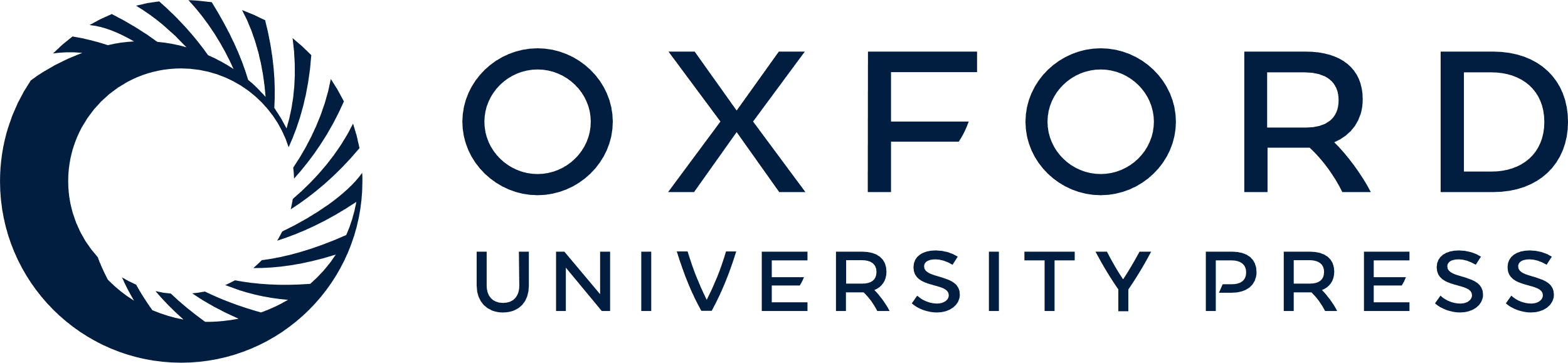 [Speaker Notes: Figure 4. Effect of NIM811, CsA or FK506 on birefringence of col6a1 morphant zebrafish. (A) Birefringence of normal and exon 9 morphant embryos with moderate or severe myopathic phenotype. Bar graph, percentage of birefringence classes after treatment with NIM811, CsA or FK506 (open bars, normal birefringence; grey bars, moderate myopathic phenotype; closed bars, severe myopathic phenotype). (B) Statistical analysis of total birefringence. Data represent the mean of at least three independent experiments ± SEM, ***P < 0.005. Total embryos analyzed were: controls, 43; exon 9 morphants, 43 untreated, 43 for each NIM811 concentration, 30 for each CsA concentration and 15 for each FK506 concentration.



Unless provided in the caption above, the following copyright applies to the content of this slide: © The Author 2014. Published by Oxford University Press. All rights reserved. For Permissions, please email: journals.permissions@oup.com]
Figure 7. Effect of NIM811 on oligomycin- and rotenone-induced mitochondrial depolarization and apoptosis in cell ...
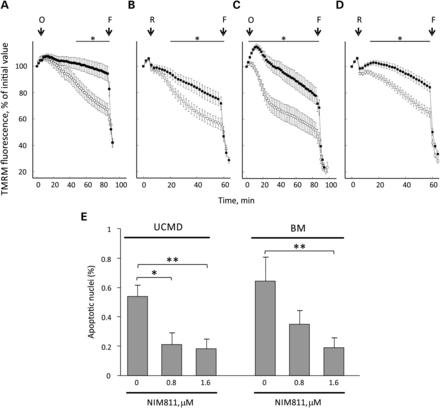 Hum Mol Genet, Volume 23, Issue 20, 15 October 2014, Pages 5353–5363, https://doi.org/10.1093/hmg/ddu254
The content of this slide may be subject to copyright: please see the slide notes for details.
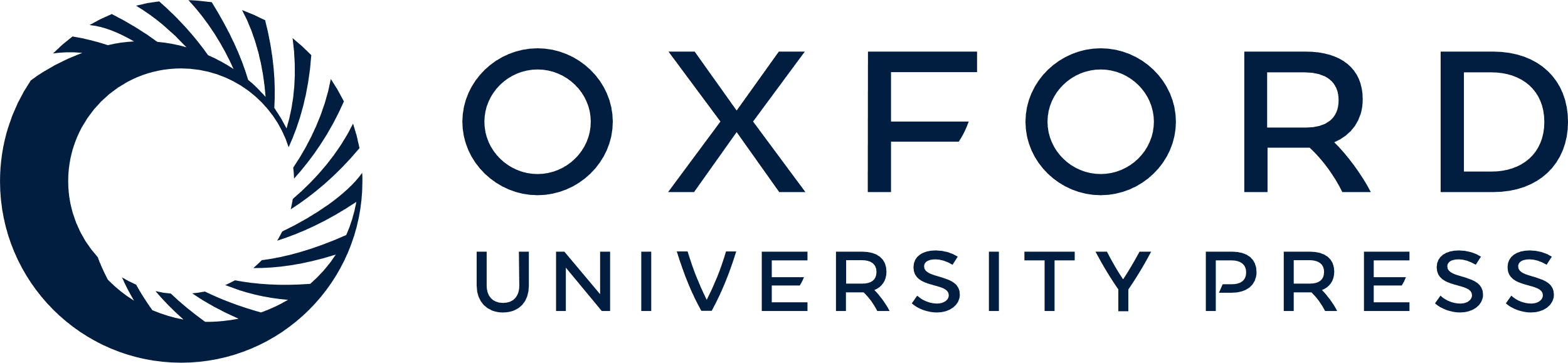 [Speaker Notes: Figure 7. Effect of NIM811 on oligomycin- and rotenone-induced mitochondrial depolarization and apoptosis in cell cultures from UCMD and BM patients. (A–D) Mitochondrial membrane potential was monitored based on TMRM fluorescence changes of primary cultures established from muscle biopsies of UCMD (A and B) or BM patients (C and D). Where indicated by arrows, 6 μm oligomycin (O), 2 μm rotenone (R) and 4 μm FCCP (F) were added in the absence (open symbols) or presence (closed symbols) of 0.8 μm NIM811 added 30 min before the beginning of the recordings (time 0). Data represent the mean of at least six independent experiments ± SEM, and the line marked by one asterisk indicates the time points with P < 0.05 for no treatment compared with NIM811. (E) Primary myoblast cultures from one UCMD patient and one BM patient were plated and scored for the presence of apoptotic nuclei by the TUNEL reaction. Where indicated, cells had been incubated with NIM811 for 2 h. Data are mean of three independent experiments ± SEM, *P < 0.05 and **P < 0.01 for NIM811-treated versus non-treated cells.



Unless provided in the caption above, the following copyright applies to the content of this slide: © The Author 2014. Published by Oxford University Press. All rights reserved. For Permissions, please email: journals.permissions@oup.com]
Figure 6. Effect of NIM811 on membrane potential, diaphragm apoptosis and tetanic force development in ...
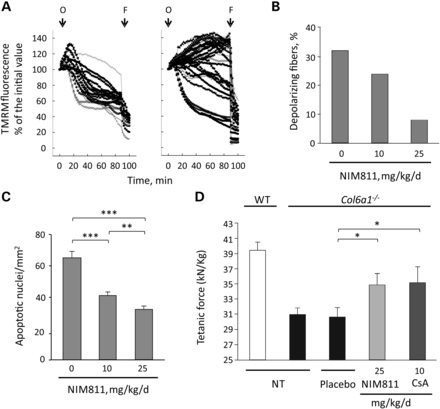 Hum Mol Genet, Volume 23, Issue 20, 15 October 2014, Pages 5353–5363, https://doi.org/10.1093/hmg/ddu254
The content of this slide may be subject to copyright: please see the slide notes for details.
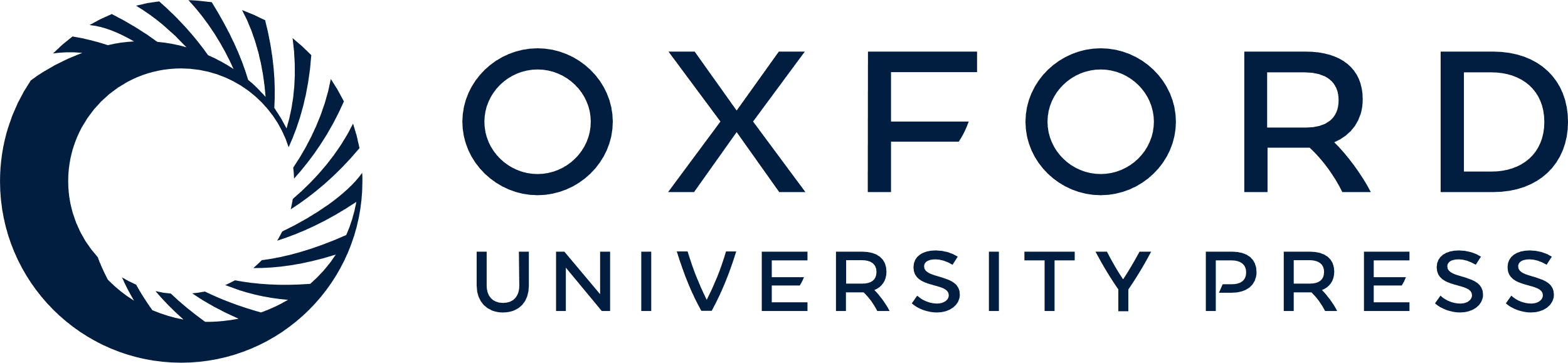 [Speaker Notes: Figure 6. Effect of NIM811 on membrane potential, diaphragm apoptosis and tetanic force development in Col6a1−/− mice. (A) Mitochondrial membrane potential was monitored based on TMRM fluorescence changes of primary cultures established from diaphragms of Col6a1−/− mice; where indicated 6 μm oligomycin (O) and 4 μm FCCP (F) were added to cultures treated with vehicle (left panel) or 0.8 μm NIM811 (right panel) for 30 min; each line reports mitochondrial fluorescence of individual cells. (B) Mice were treated with placebo or NIM811 as indicated in two daily doses for 5 days by gavage, and FDB fibers were isolated, allowed to attach to cover slips and loaded with TMRM, followed by the addition of 6 μm oligomycin; values on the ordinate refer to the percentage of fibers depolarizing after the addition of oligomycin (in each group, results are pooled for fibers from six individuals). (C) Col6a1−/− mice were treated with placebo or NIM811 and diaphragm apoptosis evaluated in four animals per group in 70 random fields. Results are the mean ± SEM, **P < 0.005, ***P < 0.001. (D) Tetanic force was measured by stimulating the gastrocnemius muscle through the sciatic nerve. Results are the mean ± SEM, *P < 0.05. The indicated dose of CsA was administered by gavage.



Unless provided in the caption above, the following copyright applies to the content of this slide: © The Author 2014. Published by Oxford University Press. All rights reserved. For Permissions, please email: journals.permissions@oup.com]
Figure 5. Ultrastructural analysis of 48 hpf zebrafish embryos. Control (A and B) and exon 9 morphant embryos (C–J) ...
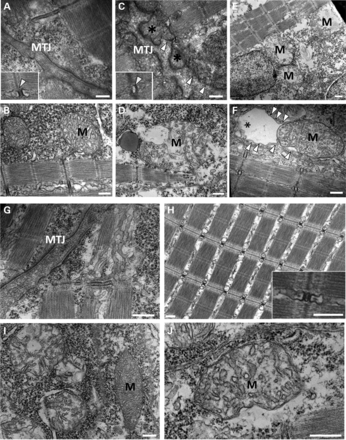 Hum Mol Genet, Volume 23, Issue 20, 15 October 2014, Pages 5353–5363, https://doi.org/10.1093/hmg/ddu254
The content of this slide may be subject to copyright: please see the slide notes for details.
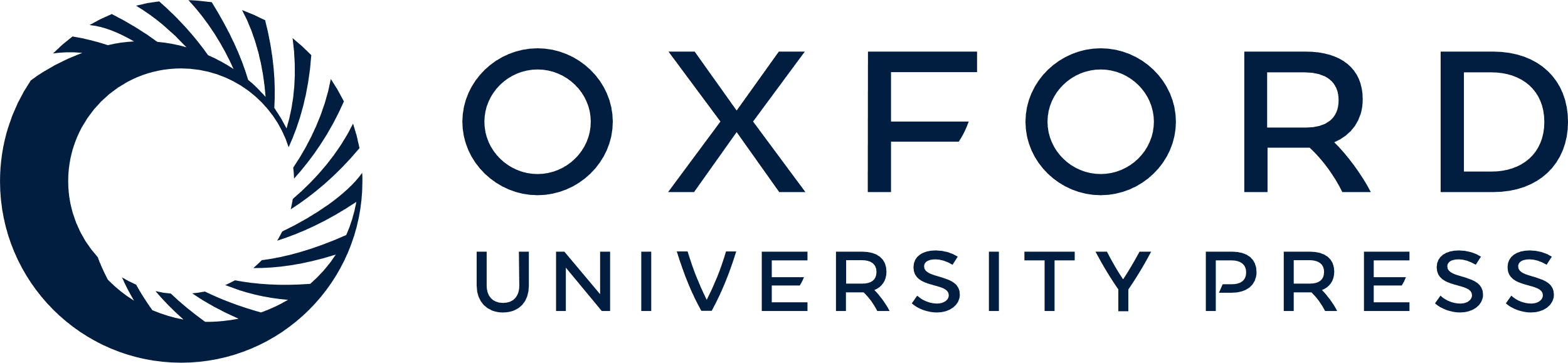 [Speaker Notes: Figure 5. Ultrastructural analysis of 48 hpf zebrafish embryos. Control (A and B) and exon 9 morphant embryos (C–J) were studied. Note the MTJ derangements with blebs at the sarcolemma (asterisks, C), basal lamina discontinuities (arrowheads, C) and T-tubule dilations (arrowhead, compare insets in C and A) in exon 9 morphants, with mitochondrial (M) abnormalities consisting of swelling (E and D), detachment of the outer membrane (arrowheads, F) and dilation of the intermembrane space (asterisks, F). Treatment of exon 9 morphant embryos with 25 μm NIM811 at 21 hpf (G–J) allowed a striking recovery of MTJ (G) and T-tubule morphology (H) as well as a major improvement of mitochondrial appearance (I and J). Bar, 200 nm.



Unless provided in the caption above, the following copyright applies to the content of this slide: © The Author 2014. Published by Oxford University Press. All rights reserved. For Permissions, please email: journals.permissions@oup.com]